Моделювання     нестандартних ситуацій на уроках     математики
Нестандартний урок
Додатковий бал як
 стимул до 
покращення знань
Створення 
атмосфери
успіху
Нестандартні 
     задачі
Створення 
проблемних
ситуацій
Нестандартні форми 
          роботи
Нестандартні форми роботи
«Знайди помилку» Інтернет-пошук         Математична реклама
Наприклад, урок по темі: «Числові і буквені вирази. Формули»-5 клас.
Реклама 1
Як знайти , з якою швидкістю їде велосипедист, якщо відомі час і відстань?
А яку відстань проїде поїзд, якщо є швидкість і час?
За скільки годин пішохід дійде до міста, якщо ми будемо знати відстань і швидкість?
Як знайти об’єм, площу,периметр?
Відповідь дуже проста: дружіть із формулами, вони допоможуть!
Тема: «Кут. Позначення кутів»-5клас.
Реклама 2
Ти знайдеш мене у будинках, у класі,
У зошит в клітинку заглянеш коли.
Живу я в будинку в непослуха Васі,
Частенько дідусь його ставить туди.
Я скрізь зустрічаюсь, мене скрізь багато,
Бо різні брати є:прямий і тупий,
Розгорнутий, гострий, і кожний важливий,
Без нас неможливо!
А ось деякі зразки реклами, запропоновані учнями:
Тема: «Правильні і неправильні дроби»-5 клас.
Реклама 3
     Стояли поруч два будинки. В одному жив дідусь Дріб,в іншому –онук дріб.
У дідуся був маленький кіт Чисельник та великий пес Знаменник. Дідусь дріб називався Правильним.
   Дріб, у якого чисельник менший від знаменника , називається правильним.
У онука на підвіконні росли два кактуси. Один маленький-знаменник, інший великий-чисельник.Але коли онук добре поливає маленький кактус, то на ньому зявляються квітки і тоді,знаменник та чисельник стають однаковими.Онука звали Неправильний дріб.
   Дріб, у якого чисельник більший за знаменник або дорівнює йому,називається неправильним.
Реклама 4
   Жили-були два брати-дроби.Один робив усе правильно: робив вчасно зарядку,допомагав мамі, вигулював собаку, мав друзів. Звали його правильний дріб.Інший брат лінувався, перед уроками списував домашні роботи,не годував свого кота, не скидав свої черевики вдома.Мама завжди зітхала: «Неправильний ти у мене дріб».
Нестандартні задачі
Застосування математики у розв’язуванні задач із хімії
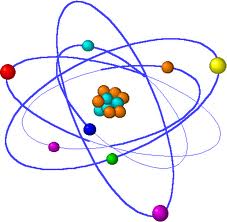 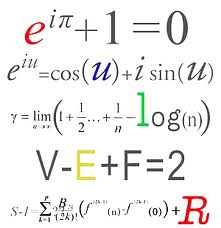 Задача №1
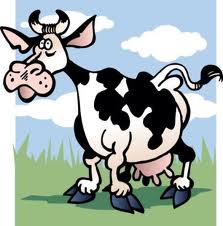 Семикласник дізнався, що для того, щоб 1 вересня прийти до школи повним сил і здоров'я, йому потрібно з'їдати з молочними продуктами  1г Кальцію щодня . Яку масу сиру повинна зробити бабуся учня впродовж літа, якщо корова дає молоко, в якому масова частка Кальцію складає 0,14%, а з трьох літрів молока виходить 600 г чудового сиру? Густина молока від корови - 1,032 г/л.
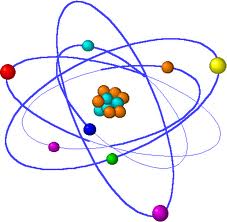 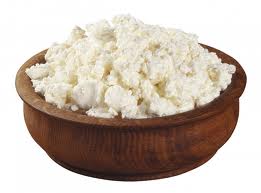 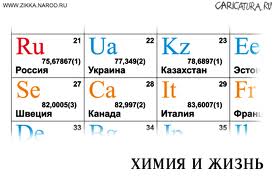 Розв’язання
92 дні – 92г Са
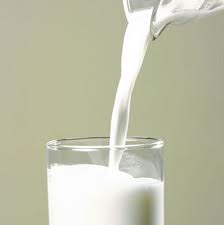 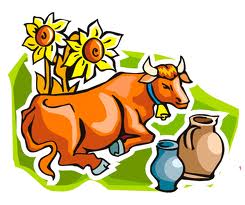 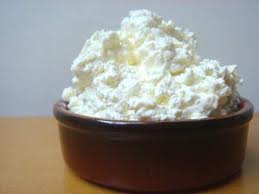 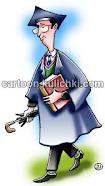 m молока=ρ*V=3*1,032=3,096г
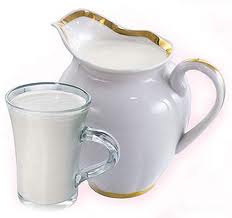 Шукаємо масу молока за формулою:
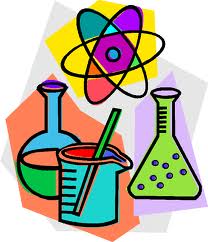 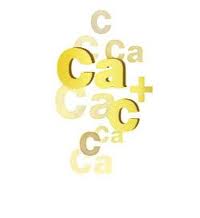 А тепер шукаємо m(Са) в 3,096г 
   молока за формулою масової
    частки речовини в розчині:
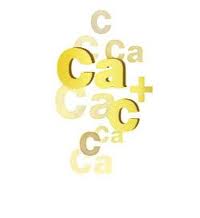 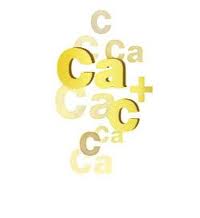 m(Ca)=3,096*0,14/100=0,0043344г
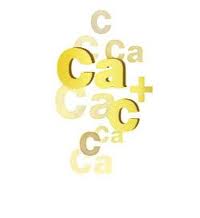 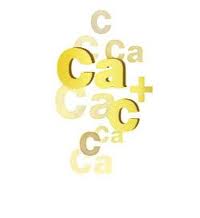 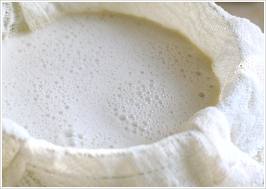 Складаємо пропорцію:
      600г – 0,0043344г
         Хг – 92г 
 звідси: 
    m сиру=600*92/0,0043344г =12735326,7г=127,353267ц
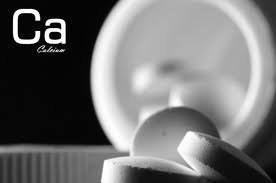 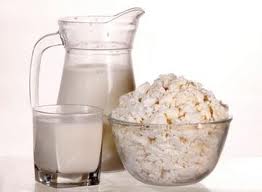 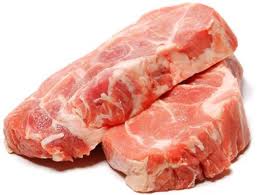 Задача №2
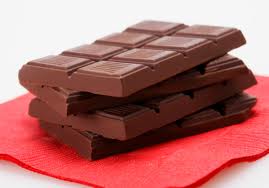 Прихильниця шоколаду Оля дізналась, що масова частка життєво важливого елемента Феруму в шоколаді навіть більше, ніж у м'ясі і складає 0,0027% (проти 0,0024% в пісному м'ясі).Оля полюбляє з'їдати по маленькій шоколадці (30г) щодня. Скільки м'яса ще має з'їсти Оля на обід, щоб забезпечити середньодобову потребу у Ферумі, що становить 10 мг?
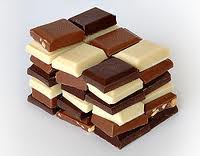 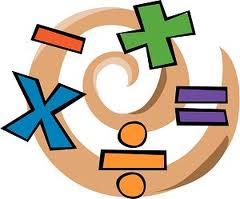 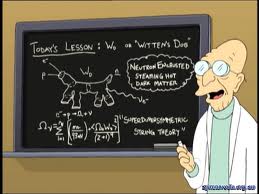 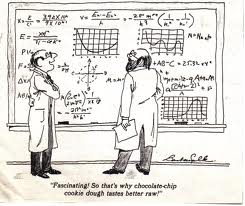 Розв’язання:
Шукаємо масу Fe в 30г шоколадки за формулою масової частки речовини в розчині:
m(Fe)=30*0,0027/100=0,00081г
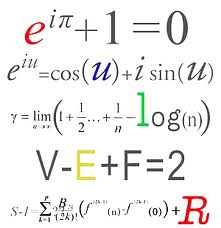 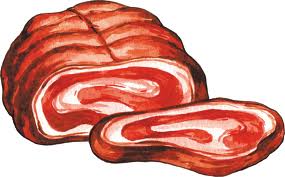 Знайдемо скільки життєво важливого елемента Феруму Олі ще потрібно з’їсти у м’ясі:
m(Fe)=0,01-0,00081=0.00919г
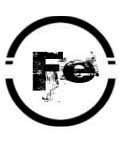 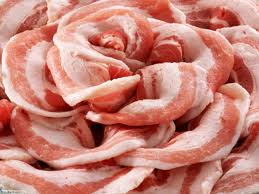 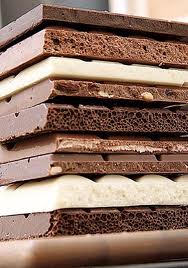 Шукаємо масу м'яса, яку має з'їсти
      Оля на обід, щоб забезпечити середньодобову потребу у Ферумі
      за формулою масової частки 
      речовини в розчині:
m(м’яса)=0,00919*100/0,0024
=382,916666666г
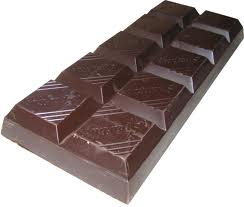 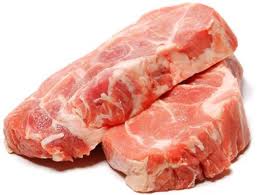 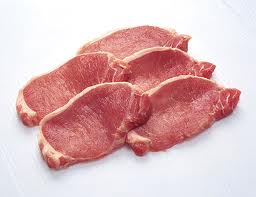 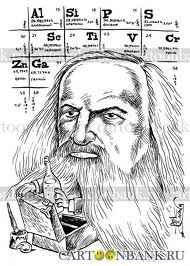 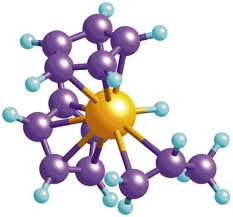 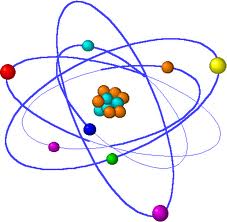 END
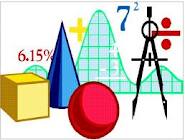 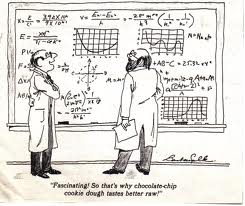 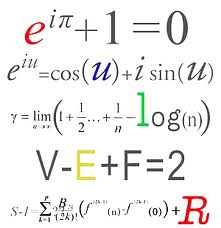 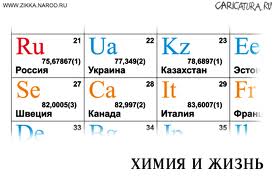 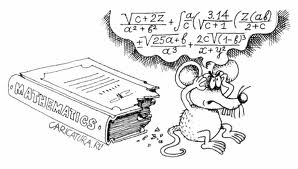